Supervision - Visualisation des données SLV
Formation Citybox Télégestion
Formation à la solution Citybox
mardi 3 octobre 2017
1
Pré-requis
Modules nécessaires

PRESENTATION DE LA SOLUTION CITYBOX
ROLES ET PERIMETRES D'ACTION 
NAVIGATION SLV


Matériel nécessaire au formé

Ordinateur avec accès internet


Infos nécessaires
Adresse portail Web
Compte d’accès SLV (créé et donné par Central Admin)
Formation à la Solution Citybox
mardi 3 octobre 2017
2
Objectifs
Être capable d’aller chercher la bonne information au bon moment
 Savoir traiter les données exportées depuis SLV
 Connaitre les risques liés au temps réel et savoir comment manipuler ce-dernier
Formation à la Solution Citybox
mardi 3 octobre 2017
3
Choix du menu
Choisir le menu Historique des données
Note : fonctionne aussi avec le menu Analyse de Pannes
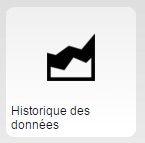 Formation à la Solution Citybox
mardi 3 octobre 2017
4
Sur le Citybox Controller
Actualiser entre deux dates
Variation de l’entrée
et de la sortie
Exporter sous CSV
Supprimer les courbes
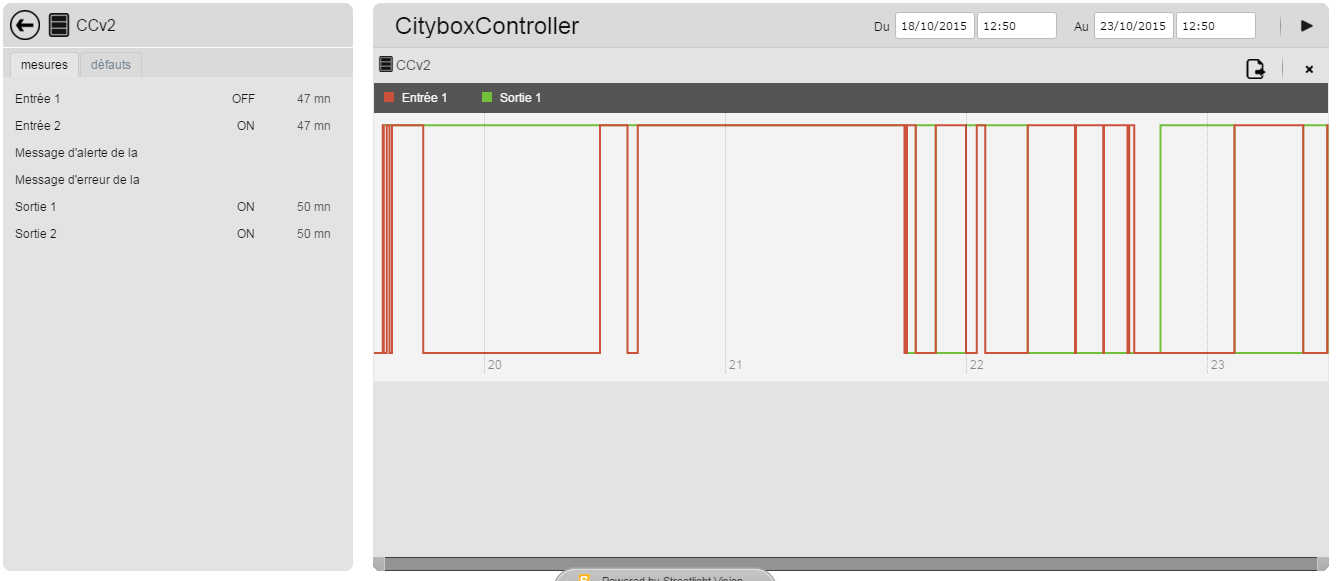 Au survol, apparition d’une croix permettant la suppression d’une courbe
Formation à la Solution Citybox
mardi 3 octobre 2017
5
Sur le compteur
Selon le modèle de compteur :
Affichage des données totales de consommation de l’armoire et/ou par phase
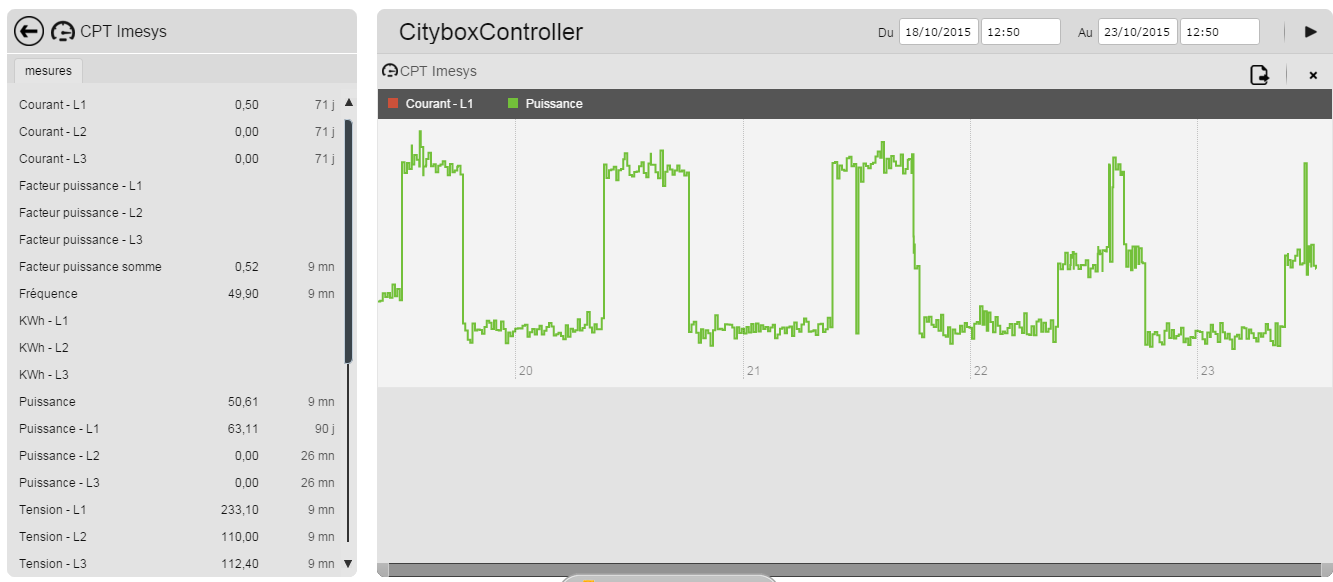 Formation à la Solution Citybox
mardi 3 octobre 2017
6
Sur la Citybox
Puissance, Facteur de puissance, Courant, Tension…
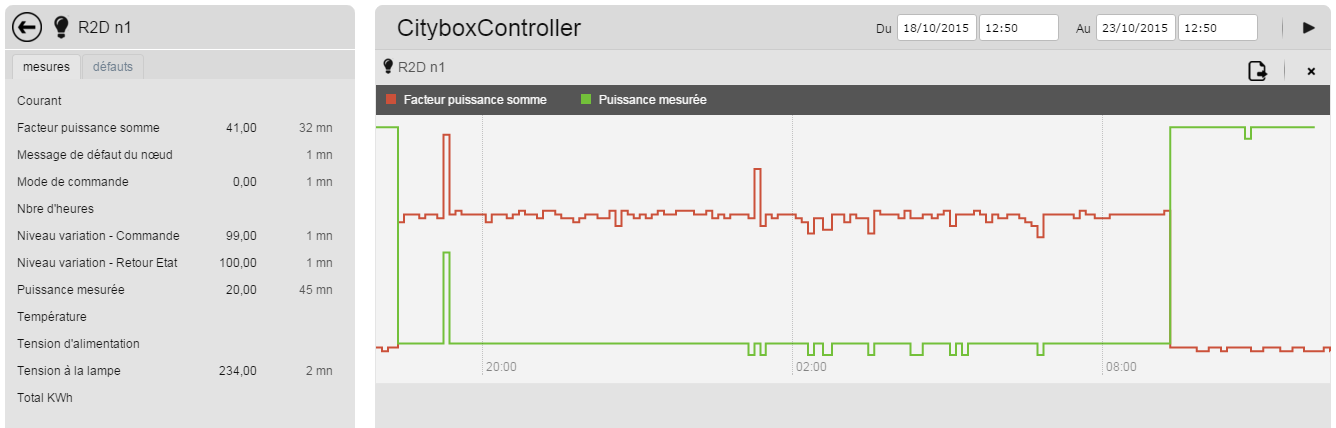 Formation à la Solution Citybox
mardi 3 octobre 2017
7
Export et traitement des données
Prendre garde aux fichiers .csv et réenregistrer en format .xls pour le traitement des données car le .csv :
 Format simple pour lire contenu textuel
 Pas de mise en forme (couleurs…)
 Pas de graphiques
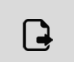 Formation à la Solution Citybox
mardi 3 octobre 2017
8
[Speaker Notes: Format simple pour lire contenu textuel
Pas de mise en forme (couleurs…)
Pas de graphiques]
Contrôle temps réel
Sélectionner l’onglet ci-dessous :





Recommandations :
 NE MANIPULEZ LE TEMPS REEL QUE SI VOUS ETES CERTAIN QUE PERSONNE N’INTERVIENT SUR LE SITE
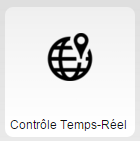 Formation à la Solution Citybox
mardi 3 octobre 2017
9
Contrôle temps réel
En cliquant sur un objet du patrimoine, sur la carte ou dans le menu déroulant, vous verrez apparaitre un moniteur de gestion en temps réel :






Vous passez à l’écran suivant en cliquant sur	     et vous revenez à l’écran précédent en cliquant sur le menu actuel
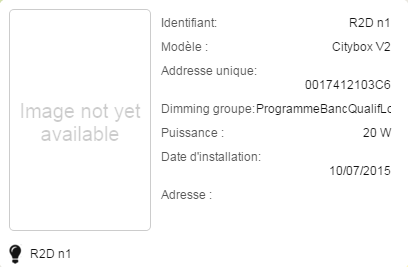 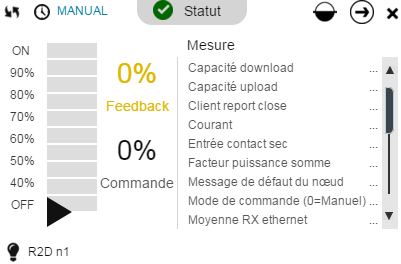 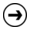 Formation à la Solution Citybox
mardi 3 octobre 2017
10
Contrôle temps réel
En cliquant sur                    vous pouvez afficher les informations situées à droite :






Vous revenez à l’écran précédent en recliquant sur
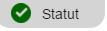 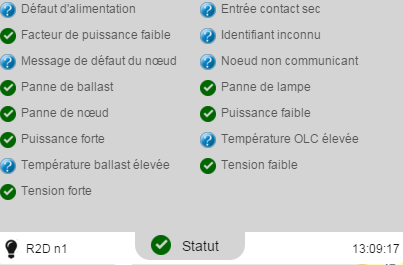 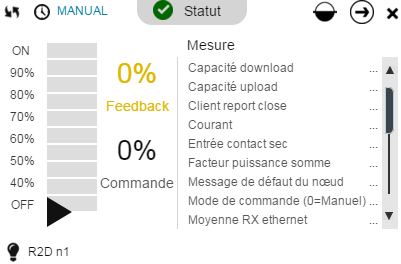 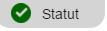 Formation à la Solution Citybox
mardi 3 octobre 2017
11
Contrôle temps réel
En cliquant sur       vous pouvez afficher l’éphéméride situé à droite :







Cet écran vous permet de visualiser la durée du jour et de la nuit en fonction de la date et de la géolocalisation de votre point
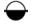 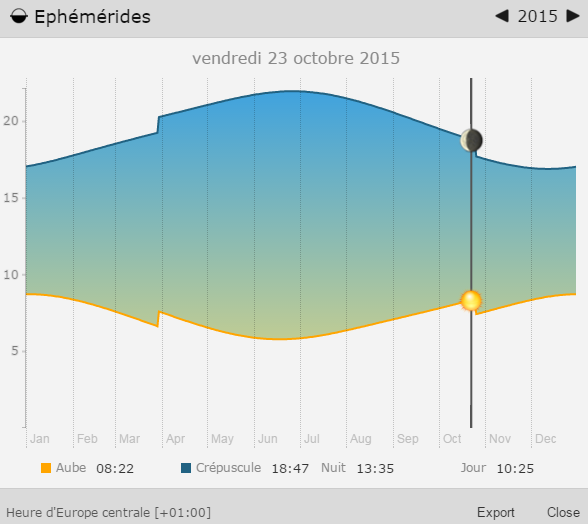 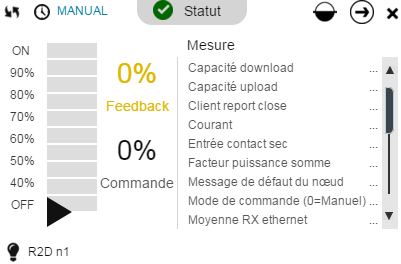 Formation à la Solution Citybox
mardi 3 octobre 2017
12
Résumé
Pour visualiser les données, aller dans historique des données
 Sélectionner l’équipement souhaité, cliquer sur l’onglet de mesures voulu et sur les dates d’étude choisies
 Pour pouvoir traiter ces données dans un fichier .csv, cliquer sur le bouton Exporter
 Faire attention lors d’une manipulation en temps réel
 Le temps réel permet de visualiser les données qui sont directement publiées ainsi que d’autres informations relatives au point
Formation à la Solution Citybox
mardi 3 octobre 2017
13
Exercice pratique
1. Sur le site X, quelle était la puissance totale le 30 août 2017 à 23h?
2. Exporter des données.
Formation à la Solution Citybox
mardi 3 octobre 2017
14